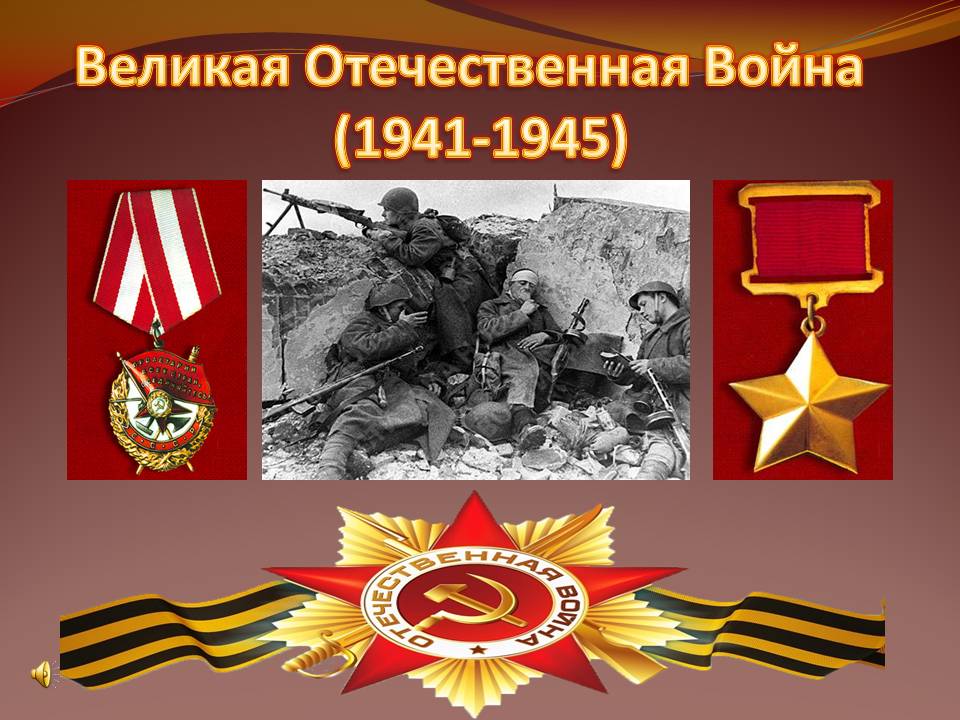 На рассвете 22 июня 1941 года, на мирные, ещё спящие города и села нашей Родины, с аэродромов поднялись в воздух немецкие самолеты с бомбами.
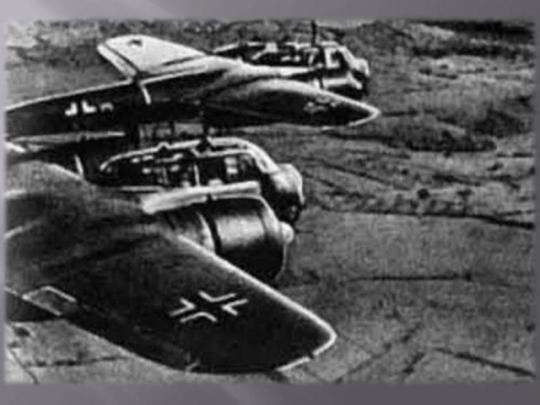 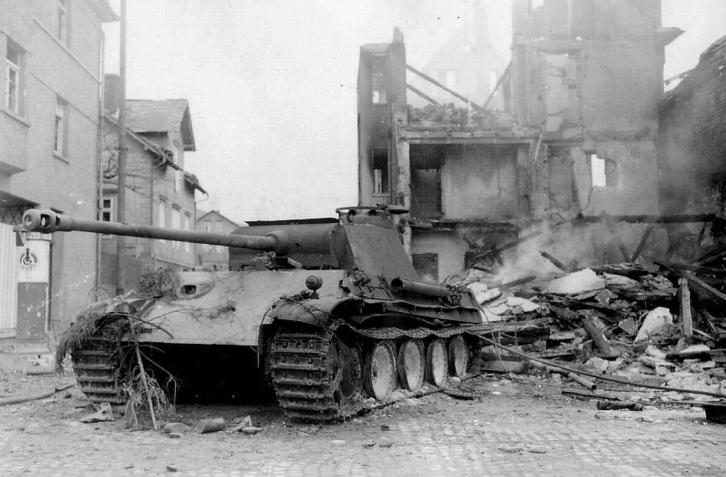 Воздух наполнился рокотом моторов, танков и грузовиков
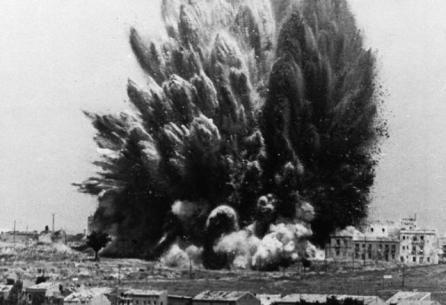 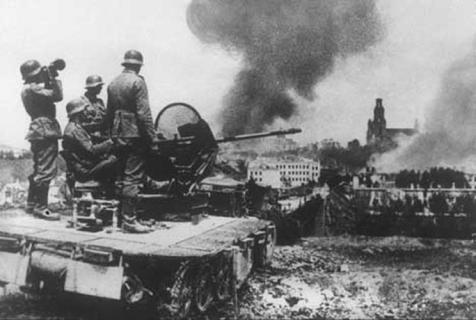 Немецко-фашистская Германия вероломно, без объявления войны, напала на нашу страну.
Фашистские самолеты бомбили города и порты
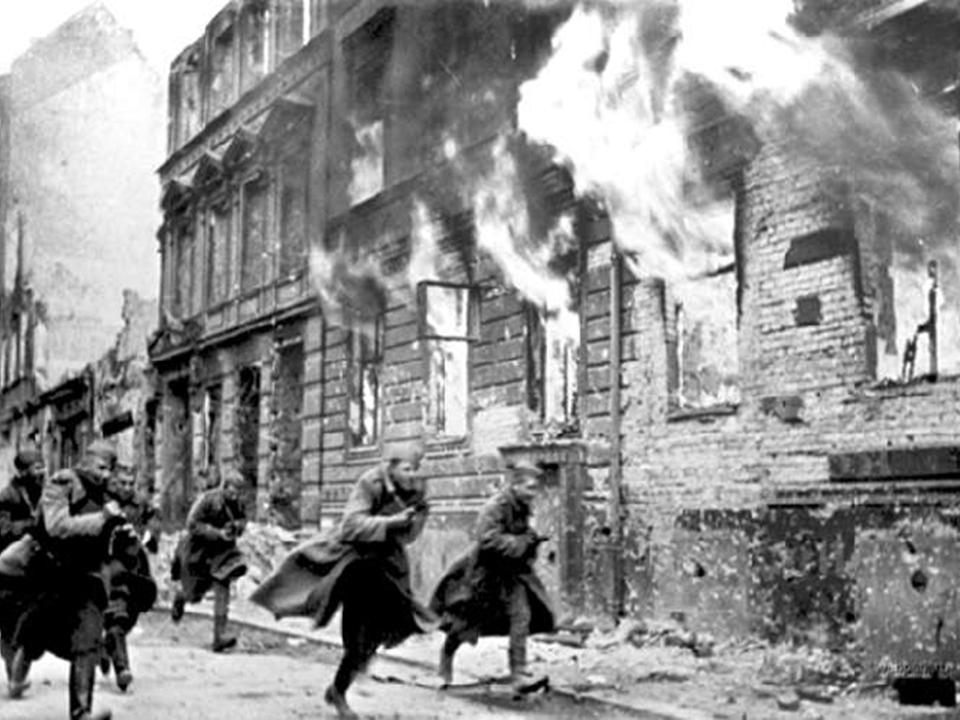 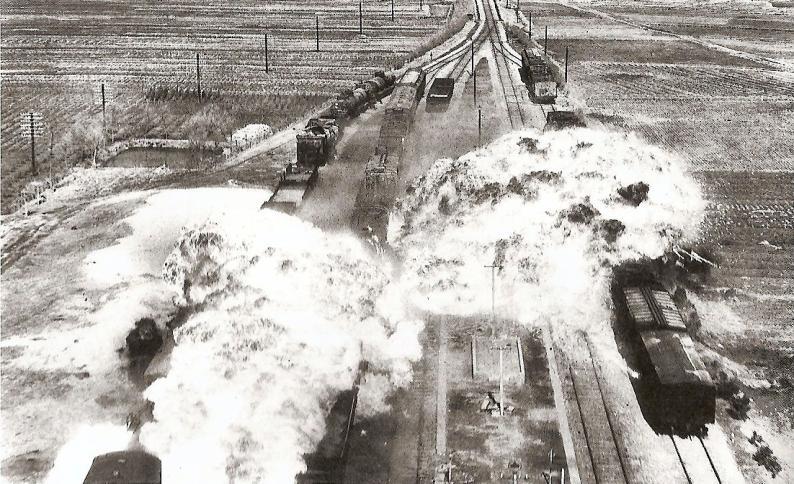 аэродромы и железнодорожные станции
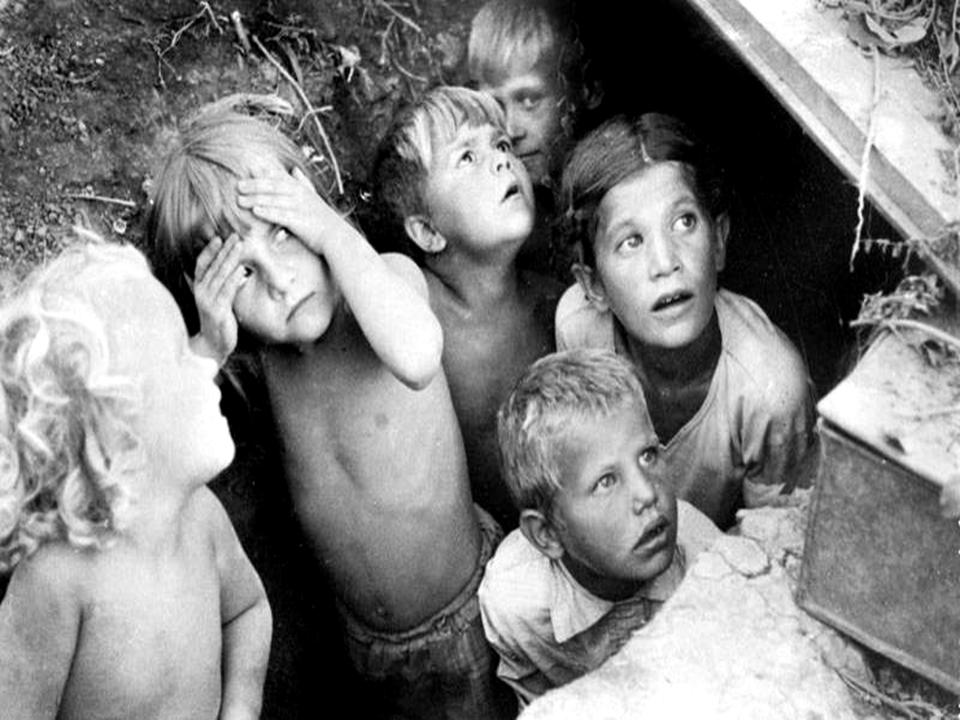 Бомбы сыпались на пионерские лагеря, детские сады
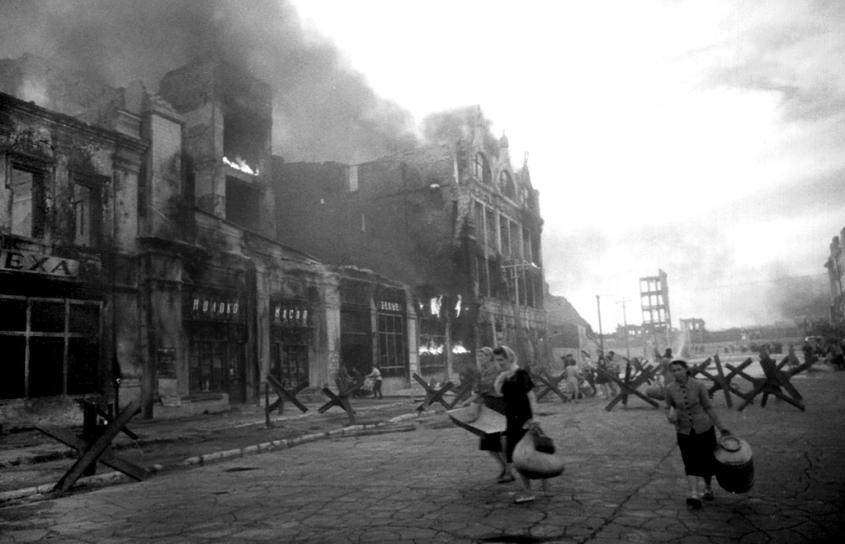 На больницы и жилые дома
Фашистская Германия хотела уничтожить весь народ нашей страны. В те грозные дни начала Великой Отечественной войны, словно клятва Родине, звучала песня «Священная война (муз. А. Александрова, сл. В. Лебедева- Кумача).
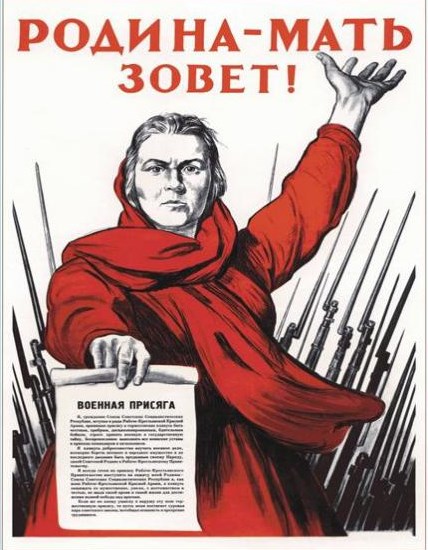 Все люди поднялись на защиту своей Родины. На фронт шли не только воины нашей армии, но даже дети нередко убегали из дома, чтобы воевать с фашистами.
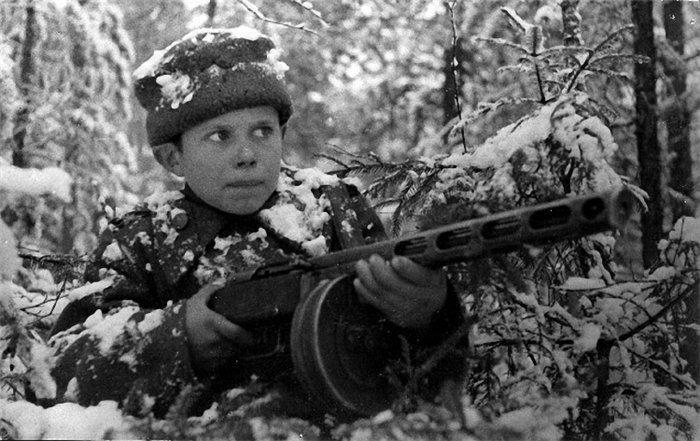 Первыми приняли на себя удар фашистского нашествия пограничники. Они оказали врагу героическое сопротивление.
Осенью 1941 года фашисты начали наступление на Москву- на столицу нашей Родины. Гитлер приказал взять Москву любой ценой. Немецкие генералы готовили свои войска к параду на Красной площади.
Парад на Красной площади состоялся, но не тот, о котором мечтал Гитлер.
7 ноября 1941 года состоялся традиционный парад советских войск. И прямо с парада бойцы уходили на фронт.
«Велика Россия, а отступать некуда, позади – Москва»: так говорили наши бойцы и стояли насмерть. И они выстояли.
На войне сражались не только мужчины. Но и женщины.
Они были медсестрами, врачами, связистами, разведчицами.
Многих солдат спасли от смерти добрые женские руки.
А в тылу старики, женщины, дети работали на заводах и фабриках.
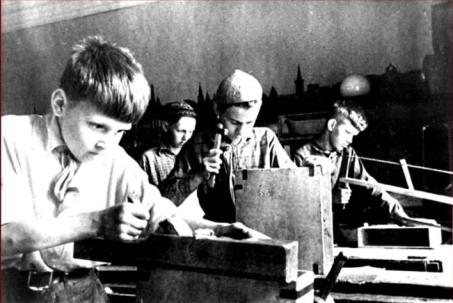 И днем и ночью делали снаряды, оружие для фронта, шили обмундирование для армии и многое другое.
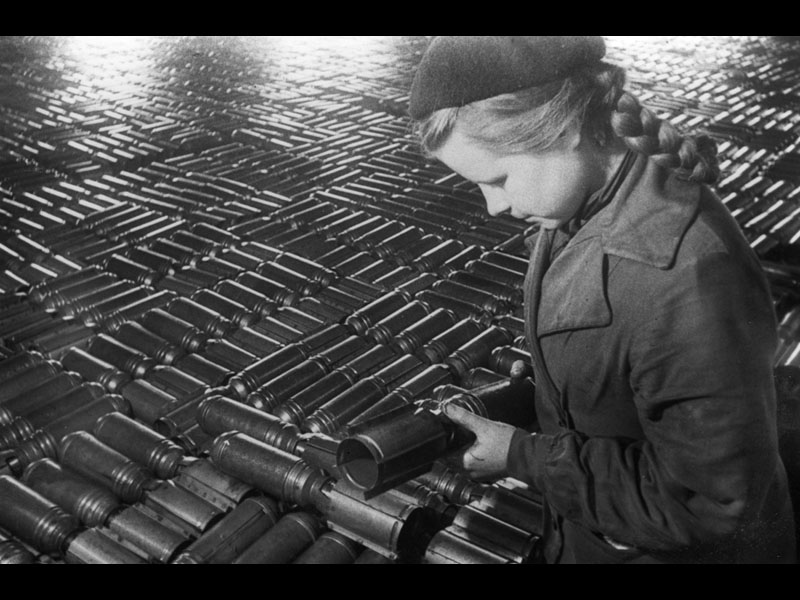 Война длилась долгих четыре года. Наша доблестная армия не только прогнала немцев с нашей земли, но и освободила народы других стран, захваченных гитлеровской Германией.
Наши солдаты дошли до Берлина столицы Германии. И там, на самом главном здании, которое называлось Рейхстагом, был водружен наш флаг Победы.9 мая 1945 года закончилась война, и тот день стал самым светлым и любимым праздником Днем Победы! Во многих городах нашей страны прогремели залпы победного салюта!
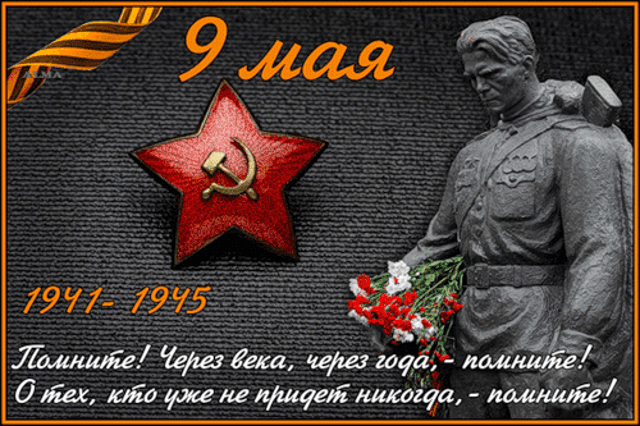